电子信息类非计算机专业选修课
程序设计实践
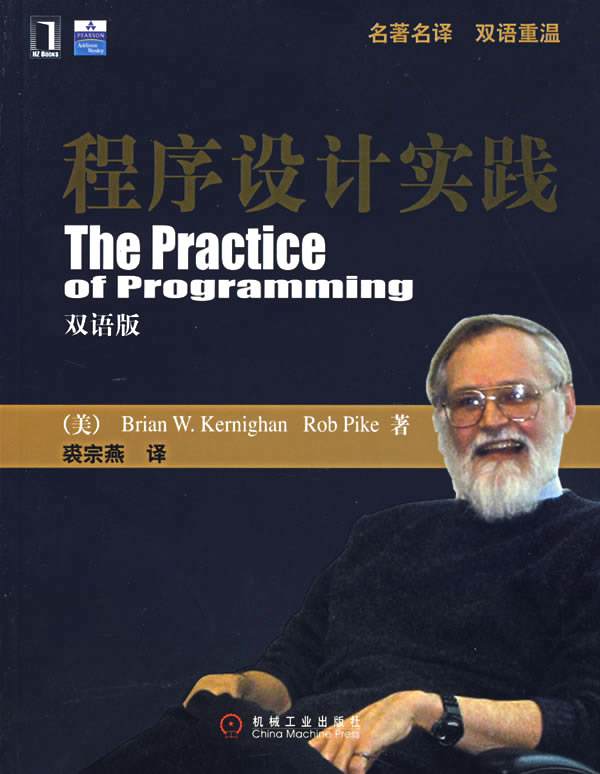 陈海明 副教授
信息学院 计算机系
http://www.chenhaiming.cn
1
数据结构
线性表        顺序表
              链表
栈
队列
线性结构
操作系统->进程管理
服务器->进程线程管理
人工智能->博弈树
数据挖掘->决策树
多媒体技术->哈夫曼树
树结构
图结构
人工智能->神经网络，贝叶斯网络
线性表的顺序存储（顺序表）
优点：
1、不需要额外空间来表示结点的逻辑关系
2、随机存储方便
缺点：
1、插入/删除效率低
2、需事先确定存储规模
3
改进的顺序表
4
Linklist1
…
data
data
data
^
线性表的链式存储（链表）
typedef struct  _node{
ElemType data;
struct _node *next;
}Node,*LinkList;
在链表中引入 头指针节点，可以使程序设计更简洁，因为这样可以避免把空表作为一种特殊情况来对待。
1、初始化链表
2、插入（头部插入，尾部插入，指定位置前插入，指定位置后插入）
3、求链表长度
4、查找：按序号/按值（顺链域逐个搜索）
5、删除
链表——初始化
LinkList LinkList1=(LinkList)malloc(sizeof（Node）);
memset(LinkList1, 0, sizeof(Node));
Linklist1
6
链表——插入
Node *pNewNode=（Node *）malloc(sizeof(Node));
pNewNode->data 赋值；

头插法：
pNewNode->next=LinkList1->next;
LinkList1->next=pNewNode;

尾插法：
Node *pNode=LinkList1;
while (pNode->next) pNode=pNode->next；
pNewNode->next=pNode->next;
pNode->next=pNewNode;
指定位置后插入
7
Linklist1
…
data
data
data
^
链表—插入（指定位置后插入）
pNode
pNewNode
data
pNewNode->next=pNode->next;
pNode->next=pNewNode;
如何用指定位置后插入实现头插法和尾插法？
8
链表——求长度
Node *pNode=LinkList1->next;
int length=0;

while (pNode)
{
	length++;
	pNode=pNode->next;
}

return length;
9
链表——查找
按序号
Node *pNode=LinkList1->next;
输入index; /*index从1开始*/
判断index是否大于链表长度；超过就退出；
for (int i=1; i<index; i++)
	pNode=pNode->next;
return (pNode);
按值
Node *pNode=LinkList1->next;
while (pNode && pNode->data与要找的值不等) {
	pNode=pNode->next；
}
If (pNode==NULL) 没有找到；else return (pNode);
10
Linklist1
…
data
data
data
^
链表—插入（指定位置前插入）
preNode
pNode
pNewNode
data
Node *preNode=LinkList1;
while (preNode->next !=pNode) 
    preNode=preNode->next；
指定位置后插入（preNode）;
11
Linklist1
…
data
data
data
^
链表—删除
preNode
pNode
Node *preNode=LinkList1;
while (preNode->next !=pNode) 
    preNode=preNode->next;preNode->next=pNode->next;
free(pNode);
12
Linklist1
SpCollector
…
…
data
data
data
data
data
data
^
^
链表—空间循环利用
删除节点时，将删除的节点插入到spCollector链表中
建立和插入链表时，先看spCollector的长度是否大于0，如果是，则从中获取空间，否则malloc新空间；
13
链表
ADT LinkList{
LinkList Initialize();
int Length(LinkList linklist);
Node *IndexOfList(LinkList linklist, int index);
Node *SearchList(LinkList linklist, T data);
Node *SurInsert(Node *pNewNode, Node *pNode);
Node *Delete(Node *pNode);
void Output(LinkList linklist);
}
14
链表——扩展
单向列表
单向循环列表
双向列表
双向循环列表
15
单向循环链表
ADT LinkList{
LinkList Initialize();
int Length(LinkList linklist);
Node *IndexOfList(LinkList linklist, int index);
Node *SearchList(LinkList linklist, T data);
Node *SurInsert(Node *pNewNode, Node *pNode);
Node *Delete(Node *pNode);
void Output(LinkList linklist);
}
16
Linklist1
…
data
data
data
单向循环列表——初始化、查找
Node *SearchList(LinkList linklist, T data)
{
	Node* pNode=linklist->next;
	while (pNode !=linklist && pNode->data !=data)
		pNode=pNode->next;
	if (pNode!=linklist)
		return pNode;
}
Linklist1
17
Linklist1
…
data
data
data
单向循环列表——指定位置后插入
pNode
pNode
pNewNode
Node *SurInsert(LinkList linklist, Node *pNewNode, Node *pNode);
	pNewNode->next=pNode->next;
	pNode->next=pNewNode;
}
18
作业
1425
1396
 2438
完成时间10月7日23：55之前
19
双向列表和双向循环列表
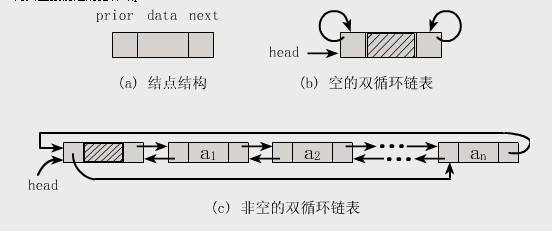 20